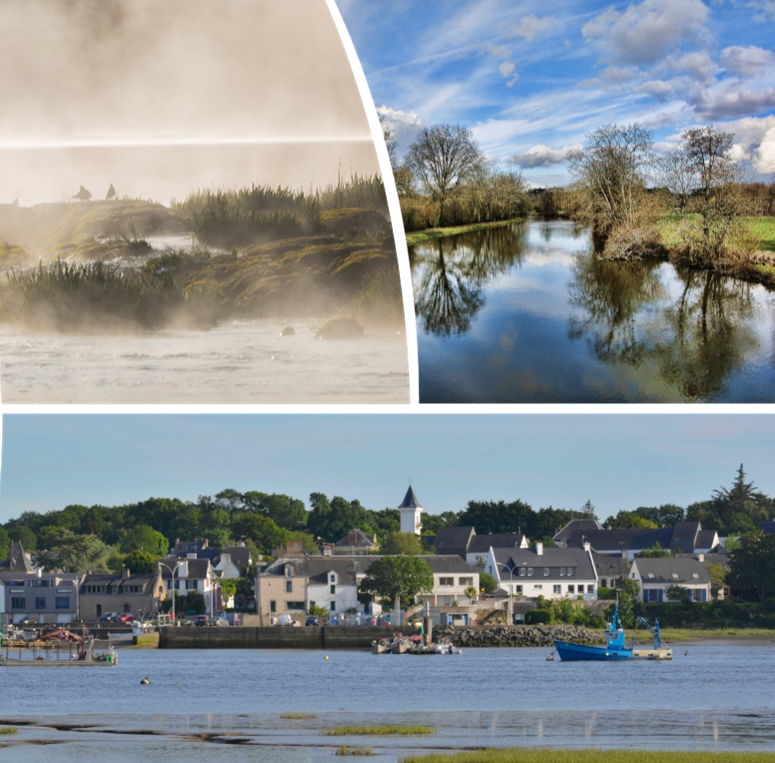 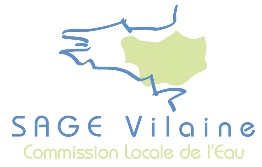 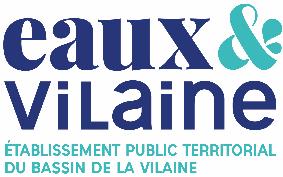 Révision du SAGE Vilaine :prospective et stratégie
EPTB Eaux & Vilaine
Compte-rendu de la Commission géographique Chère Don Isac
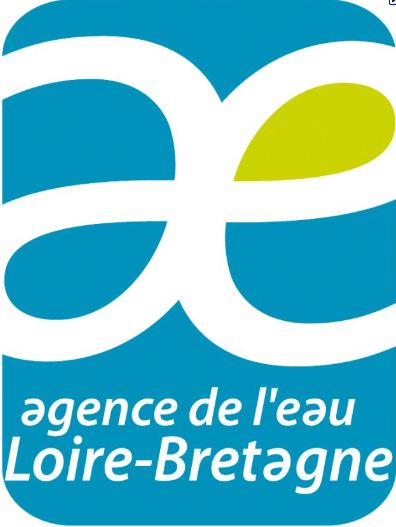 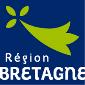 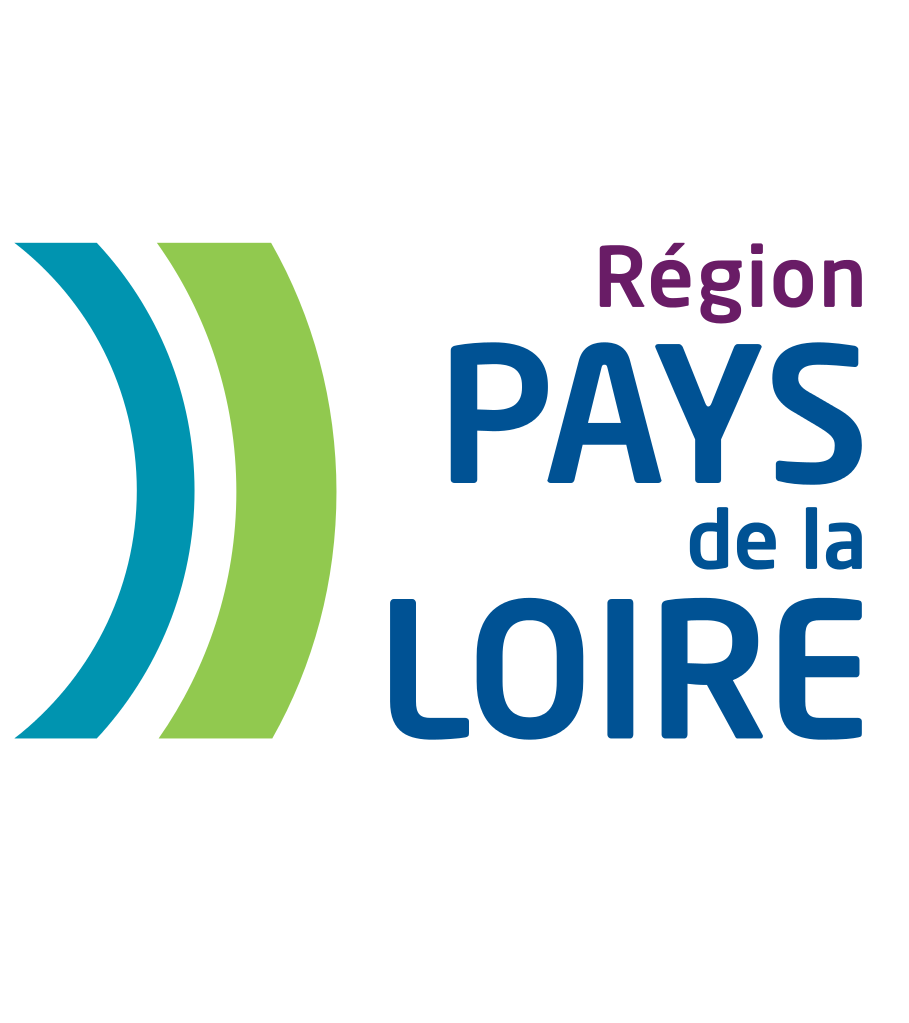 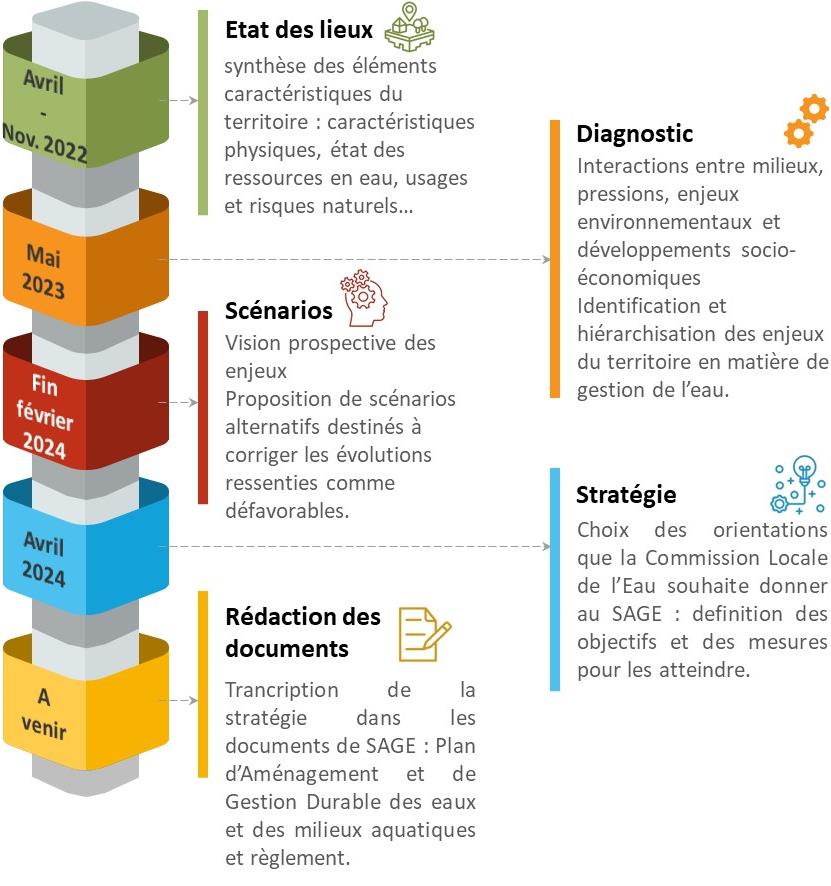 La révision du SAGE Vilaine
Pourquoi ?

=> Prendre en compte l’amélioration des connaissances
=> Compatibilité au SDAGE
=> Meilleure prise en compte du changement climatique
=> Thématiques insuffisamment traitées

Phase prospective, qu’est-ce que c’est ?

=> sur la base de données de projection, estimer le futur possible du territoire à un moment donné (2050) si on ne change pas le SAGE

=> Coconstruire des scénarios alternatifs pour des futurs possibles et souhaitables parmi lesquelles la CLE choisira celui qu’elle retient

 Le scénario retenu préfigurera le futur SAGE





https://www.sage-vilaine-revision.com/
01.
Amendement des scénarios tendanciels
Les participants ont amendé les différents scénarios tendanciels thématiques en précisant d’autres facteurs favorables et défavorables.

Ils ont également fait part de sujets qui mériteraient d’être précisés en parallèle de la mise en œuvre du SAGE.
Octobre 2023
Révision SAGE Vilaine : prospective et stratégie
3
Tendances prévisionnelles des enjeux sur la qualité des eaux
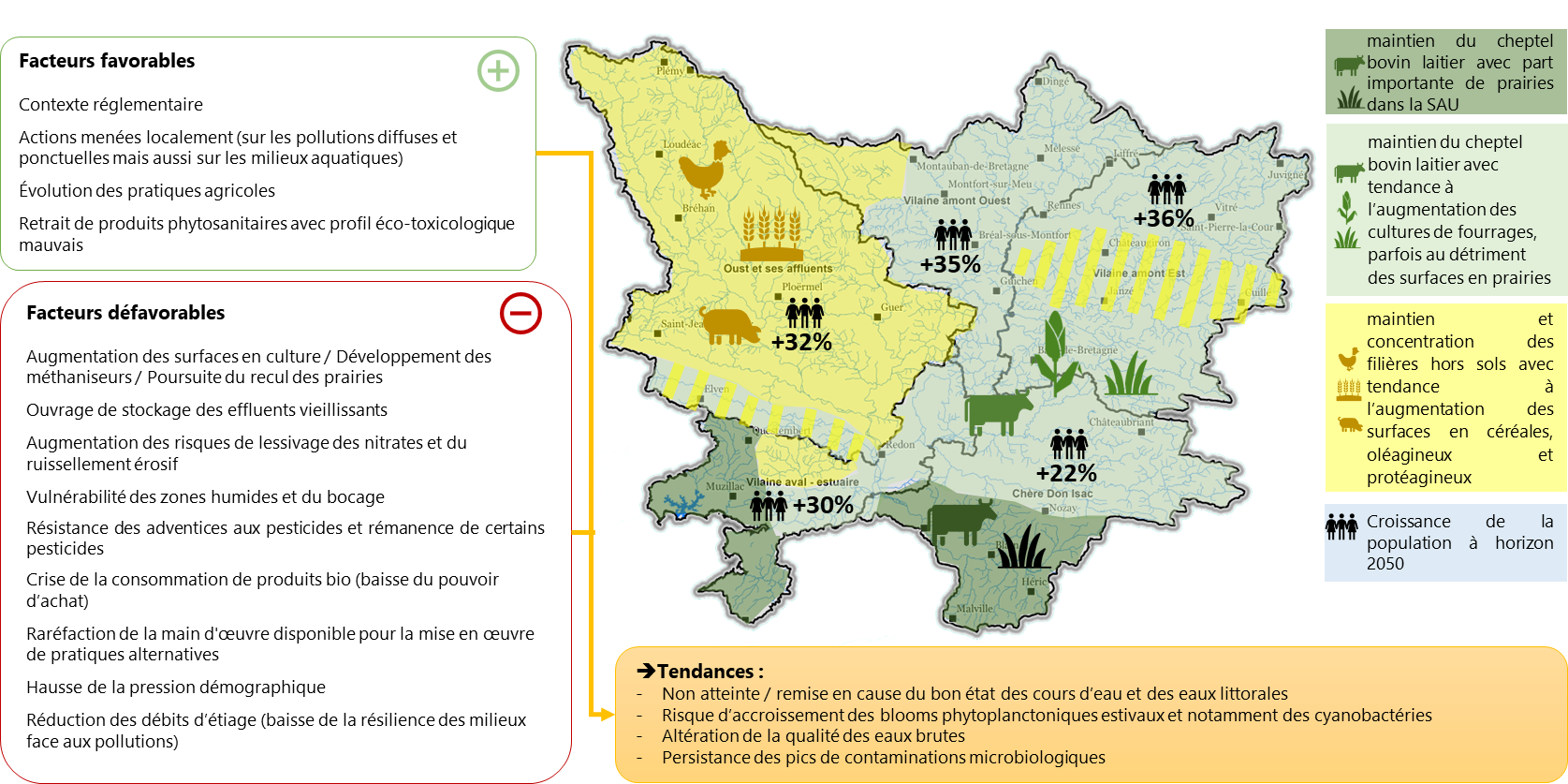 Octobre 2023
Révision SAGE Vilaine : prospective et stratégie
4
Qualité des eaux
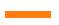 Facteurs défavorables à mieux intégrer
Pollution de plus en plus importante des dispositifs de méthanisation, avec la problématique de stockage des effluents, et augmentation des risques lorsque leur taille devient trop importante
Augmentation du trafic routier sur l’axe Nantes-Rennes et de l’artificialisation des sols (développement des activités de logistique)
Diminution de l’élevage laitier (et son corollaire : l’augmentation des cultures, notamment de céréales, au détriment des prairies)
Evolution des linéaires de haies qui ont tendance à diminuer sur le territoire
Risque sanitaire lié aux substances émergentes (substances médicamenteuses, hormonales, nanoparticules…) peu voire pas étudié aujourd’hui, avec les effets cocktails des molécules (impact important sur la santé)
Impact de la dégradation de la qualité de l’eau sur la quantité et inversement
Fort développement industriel et artisanal (déconcentration de la métropole nantaise) à mieux intégrer (µpolluants, métaux lourds, HAP)
Impact de l’augmentation de la population sur les rejets d'assainissement et sur la hausse des surfaces imperméables
Augmentation du tourisme, en particulier sur le littoral

Facteurs favorables à mieux intégrer
Mise en place de Projets Alimentaires Territoriaux (PAT) qui permettent de travailler sur l’agriculture bio et les circuits-courts
Evolution des consommations alimentaires, avec la loi Egalim (bio en restauration collective) et la végétalisation des assiettes
Octobre 2023
Révision SAGE Vilaine : prospective et stratégie
5
Tendances prévisionnelles des enjeux sur les milieux aquatiques
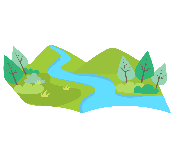 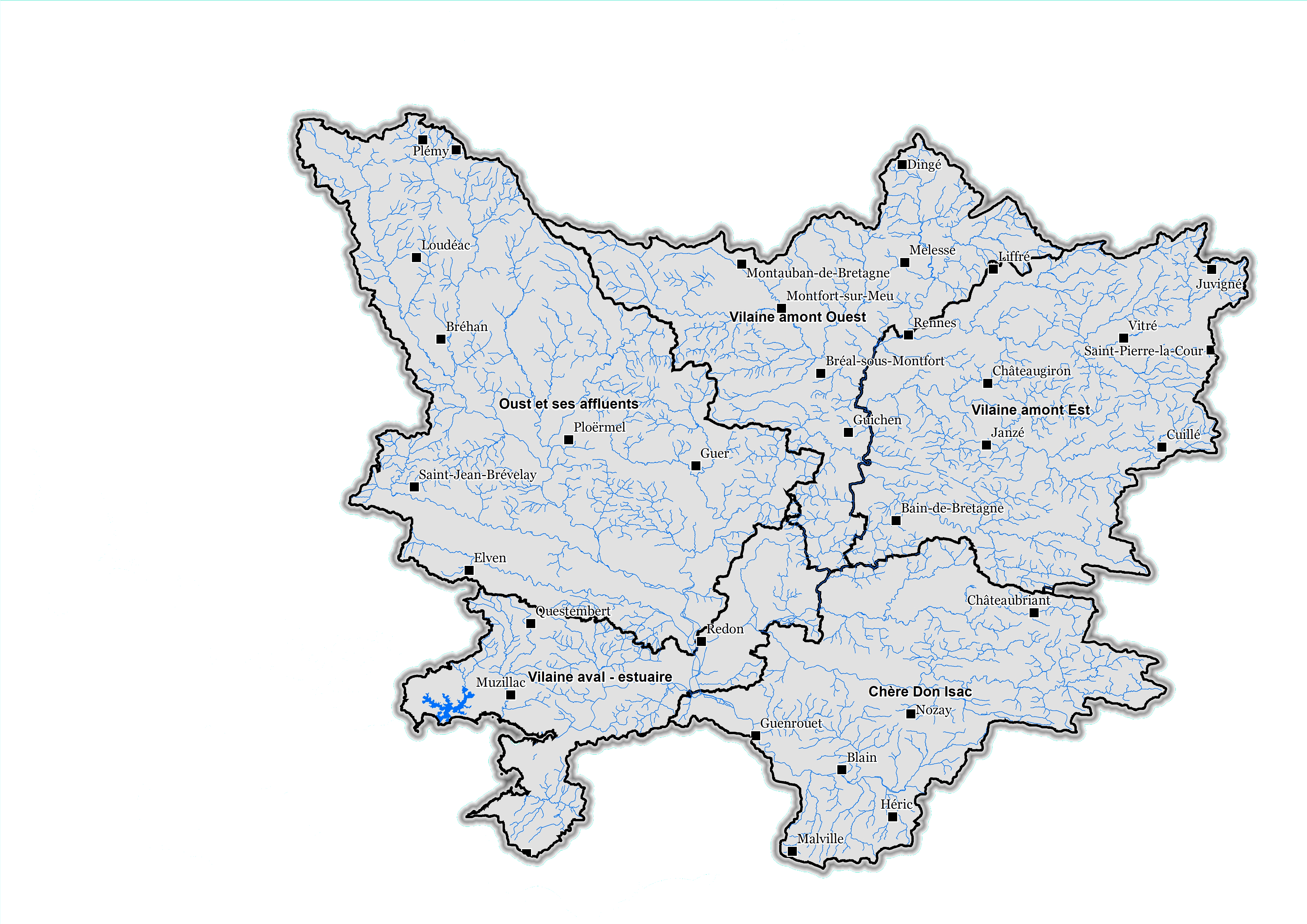 Facteurs favorables

Contexte réglementaire
Meilleure connaissance des espaces naturels sensibles
Programmes de restauration sur tous les bassins versants
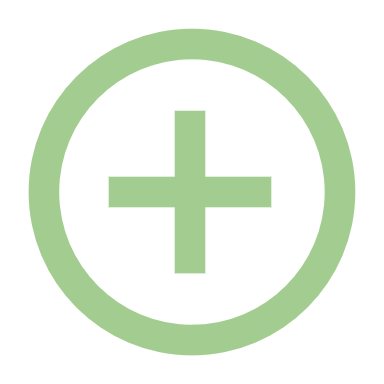 Cours d’eau
	Réduction des débits, jusqu’à moins 40% à 80% à horizon 2070
Augmentation de la température de l’eau, de l’ordre de +2°C à horizon 2050
 dégradation du fonctionnement des milieux et des conditions pour la vie aquatique

Poursuite de l’envasement de l’estuaire induit par le barrage d’Arzal
Facteurs défavorables

Sensibilité spécifique des têtes de bassin versant et zones humides aux pressions subies
Densité importante de plans d’eau qui rend vulnérables les milieux 
Opérations d’aménagement et d’artificialisation
Opérations de restauration limitées en linéaire et conditionnées au volontariat
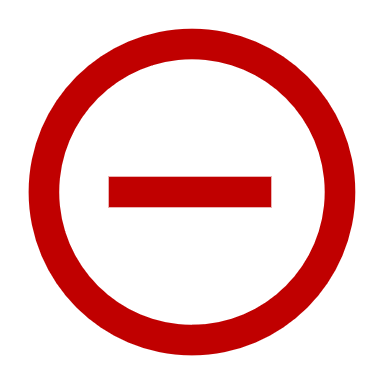 Têtes de bassin versant
	Ces pressions et ces évolutions seront particulièrement impactantes dans les secteurs de tête de bassin versant
	Des impacts qui se répercuteront aux milieux à l’aval des bassins versants
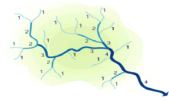 Zones de marais à fort intérêt écologique
Zones humides
	Des surfaces zones humides qui pourraient continuer à diminuer en raison des aménagements du territoire, malgré les dispositifs de protection et de compensation

	Des fonctionnalités également altérées par les conséquences du changement climatique, en particulier pour les zones alimentées par les pluies
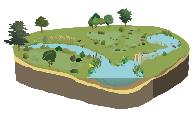 Octobre 2023
Révision SAGE Vilaine : prospective et stratégie
6
Milieux aquatiques
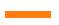 Sujets à préciser en parallèle de la mise en œuvre du SAGE
Apporter des nuances sur les tendances de débits des cours d’eau entre l’Est et l’Ouest du territoire (aussi sur têtes de bassin versant)
Impact sur le vivant qui risque d’être également important sur l’Ouest car il y a des espèces plus exigeantes

Facteurs défavorables à mieux intégrer
De plus en plus de projets de retenues avec des impacts importants sur les milieux
Altération des têtes de bassin, notamment de l’Isac, avec tendance à la destruction du bocage (pratiques agricoles Notre-Dame-des-Landes)
Accélération des opérations de drainage des zones humides, malgré la protection règlementaire
Manque de maitrise foncière des syndicats de bassin versant (en Belgique, les cours d’eau sont la propriété de l’Etat)
PAC n’encourage pas à préserver les prairies (à nuancer selon les secteurs)
Développement des espèces exotiques envahissantes avec un impact sur l’activité agricole et la biodiversité (marais de l’Isac)
Manque d'homogénéité entre les inventaires du fait de méthodologies qui peuvent varier selon les bureaux d'étude.
Manque de contrôle et de respect de la règlementation, et augmentation des contentieux (démarches longues et peu compréhensibles)

Facteurs favorables à mieux intégrer
Programmes de replantation de bocage et protection dans les documents d’urbanisme
Identification et préemption des espaces naturels sensibles (marais de l’Isac concernés)
Existence d’une règlementation protectrice des milieux (même si toutes ne vont pas dans le même sens, par exemple, la règlementation agricole)
Octobre 2023
Révision SAGE Vilaine : prospective et stratégie
7
Tendances prévisionnelles des enjeux sur la quantité
Facteurs favorables

Démarches engagées pour améliorer la connaissance et évaluer les volumes prélevables
Contribution des actions de restauration des milieux aquatiques 
Pratiques d’optimisation des usages domestiques, industriels et agricoles
Démarche ZAN qui contribue à maîtriser les besoins
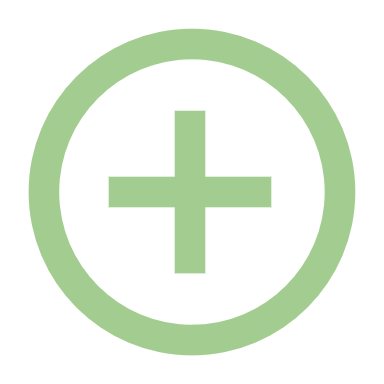 Facteurs défavorables

Sensibilité naturelle des milieux aquatiques aux étiages, renforcée par les aménagements
Forte pression de prélèvements sur la Vilaine amont, le Meu et le Lié
Forte attractivité du territoire qui entraine une croissance démographique importante
Des besoins  et des usages en augmentation (AEP, irrigation, abreuvement…)
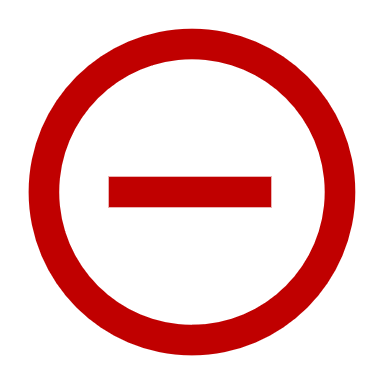 Octobre 2023
Révision SAGE Vilaine : prospective et stratégie
8
Quantité
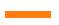 Sujets à préciser en parallèle de la mise en œuvre du SAGE
Correction démographique sur l’aire urbaine de Rennes avec un solde naturel de 1% (différent sur le littoral où évolution plus liée à solde migratoire)
Conditionnement des usages en fonction de la typologie des sols (capacité à retenir l’eau)

Facteurs défavorables à mieux intégrer
Autonomie en eau du territoire remise en cause avec l’augmentation de la demande
Conflits sur l’eau potable entre les différents usages : agricole, élevage, humain (baisse de la disponibilité de la ressource)
Hausse de l’imperméabilisation qui entraine une augmentation des ruissellements, une moindre rétention de l’eau (et donc du risque inondation)
Problème du remplissage des retenues sur le Chère
Augmentation de la population va aussi avoir un impact sur les consommations des collectivités et des activités économiques (pas que sur les consommations domestiques), à mieux évaluer
Tarification de l’eau pas incitative aux économies d’eau
Forte pression démographique sur le bassin versant de l’Isac, avec l’influence de la métropole de Nantes
Risque d’augmentation de l’évaporation avec le changement climatique
Diminution de nombre d’agriculteurs sur le bassin versant, avec des exploitations de plus en plus grandes, moins de polyculture-élevage et plus de cultures céréalières avec une augmentation des besoins en eau
Sur Chère-Don-Isac : augmentation des productions végétales sur le Sud-Est et maintien (voire légère baisse) de l’élevage sur l’Ouest

Facteurs favorables à mieux intégrer
Encadrement règlementaire sur les nouveaux prélèvements
Territoire très organisé pour la gestion de l’eau
Octobre 2023
Révision SAGE Vilaine : prospective et stratégie
9
Tendances prévisionnelles des enjeux sur les risques d’inondations, de submersion marine et d’érosion du trait de côte
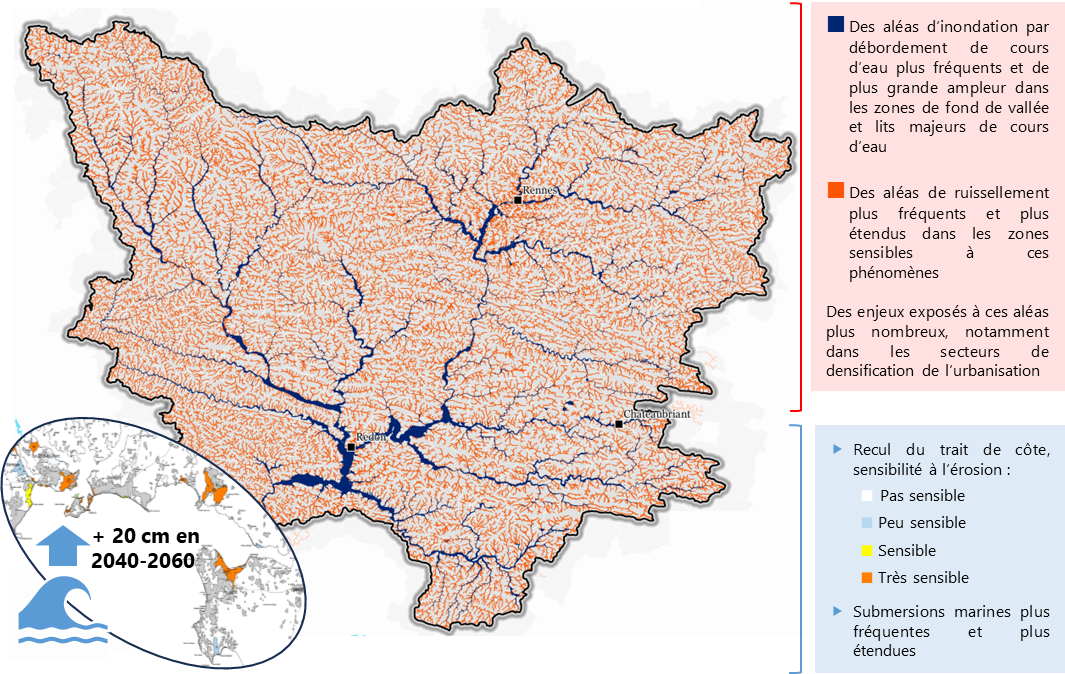 Facteurs favorables

Des outils engagés pour prévenir et réduire les risques et les conséquences des inondations
Contribution des programmes de restauration au ralentissement des écoulements et au rétablissement des fonctions tampons
Des ouvrages hydrauliques avec des fonctions d’écrêtement des crues (Haute-Vilaine)
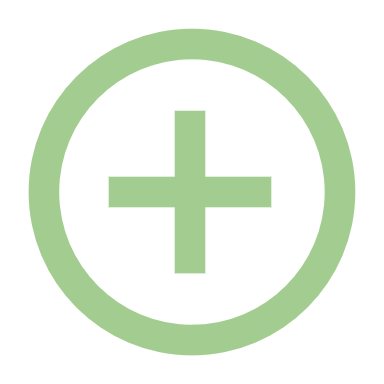 Facteurs défavorables

Le changement climatique qui tend à favoriser les épisodes météorologiques extrêmes et conduit à une élévation du niveau de la mer

Des aménagements du territoire qui favorisent le ruissellement et accélèrent les écoulements 

L’attractivité des secteurs littoraux implique un grand nombre d’enjeux présents dans les secteurs d’aléas
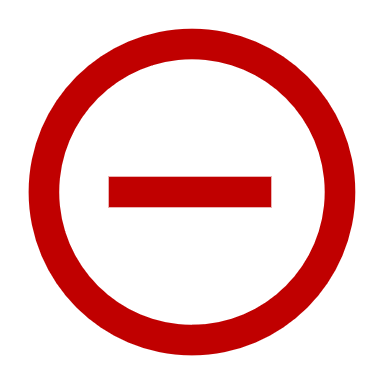 Octobre 2023
Révision SAGE Vilaine : prospective et stratégie
10
Risques
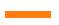 Sujets à préciser en parallèle de la mise en œuvre du SAGE
Evaluer l’impact des éoliennes sur le microclimat 
Evaluer l’impact du maillage bocager sur l’aléa ruissellement
Mieux différencier l’aléa ruissellement sur les zones urbaines, où il est beaucoup plus important
Etude en cours de l’EPTB sur le risque de ruissellement, qui permettra de proposer des modélisations aux communes
Mieux caractériser l’impact du drainage sur les risques d’inondation, avec l’intensification des pluies liée au changement climatique
Rechercher des formes urbaines qui permettent une densité tout en préservant la perméabilité des sols 
Besoin d’outils cartographique pour transmettre la mémoire du risque 

Facteurs défavorables à mieux intégrer
Evolution de l’agriculture (Chère et Don) avec une diminution des prairies, et une hausse des cultures, avec certains agriculteurs qui un impact négatif sur le risque de ruissellement (mécanisation, appauvrissement des sols, labour avec augmentation de l’érosion…)
Augmentation du risque inondation (déjà présent sur le territoire) avec apparition de nouvelles zones inondables potentielles
Baisse en quantité et en qualité du bocage malgré les programmes de plantation
Episode de pluie intense en été 2023 qui a entrainé une inondation venue de la forêt
Risque de retrait gonflement des sols argileux (fissures des bâtiments), mais aussi d’autres risques sur les sols karstiques
Autorisation du drainage en Loire-Atlantique, et règlementation anti-drainage pas toujours respectée dans les autres départements (impunité)
Augmentation du risque avec la disparition des zones humides
Risque d’augmentation de l’artificialisation des sols avec la croissance démographique, amplifié par une mode actuelle du « tout propre » où l’on bétonne les espaces extérieurs pour éviter l’entretien
Connaissance, mémoire et culture du risque inégalement développées sur le territoire, et manque d’une culture partagée de la transition

Facteurs favorables à mieux intégrer
Développement de l’agriculture de conservation des sols (couverture des sols, reconquête du bocage…)
Prise en compte de la couverture des assurances
Règlementation anti-drainage plus contraignante en Bretagne qu’en Pays de la Loire (mais manque de contrôle et de sanctions)
Octobre 2023
Révision SAGE Vilaine : prospective et stratégie
11
02.
Construction de scénarios alternatifs
Les participants ont travaillé sur la formulation de futurs souhaitables, alternatifs aux scénarios tendanciels, en précisant à chaque fois, les mesures nécessaires à mettre en œuvre pour atteindre ces futurs.

Puis, ils ont hiérarchisé les futurs souhaitables qui leur semble prioritaire. Cette priorisation est indiquée dans la suite du compte-rendu, en dessous de chaque futur exprimé.
Octobre 2023
Révision SAGE Vilaine : prospective et stratégie
12
Qualité des eaux
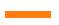 Octobre 2023
Révision SAGE Vilaine : prospective et stratégie
13
Qualité des eaux
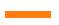 Octobre 2023
Révision SAGE Vilaine : prospective et stratégie
14
Milieux aquatiques
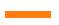 Octobre 2023
Révision SAGE Vilaine : prospective et stratégie
15
Milieux aquatiques
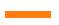 Octobre 2023
Révision SAGE Vilaine : prospective et stratégie
16
Quantité
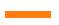 Octobre 2023
Révision SAGE Vilaine : prospective et stratégie
17
Risques
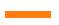 Octobre 2023
Révision SAGE Vilaine : prospective et stratégie
18